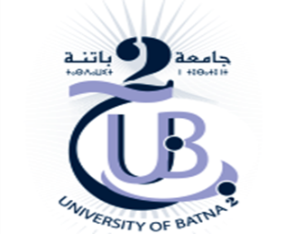 Cours de normes rédactionnelles  destiné aux étudiants de M1(option SDL) Elaboré par: Dre. F. Sahli Bouslimani		 Université Batna-2-
Objectifs du cours
I- Les concepts de base sous-tendant la recherche scientifique 
II- La recherche: pourquoi faire?
III-Mettre le point sur :     Ses différentes étapes      Ses normes rédactionnelles     L’éthique scientifique
I- Concepts de base
Science: ensemble  cohérent de connaissances scientifiques (CS) vérifiables dans le réel 
C S: un type de savoir en développement continuel provenant de l’étude et de la vérification de phénomènes
Phénomènes (P): faits perçus (in)directement par les sens et sur lesquels porte la CS
Expérience: fait de provoquer P pour étude
Concepts de base (suite)
L’information scientifique(S) :des données produites, testées, acceptées, reconnues par la communauté scientifique internationale

Recherche scientifique (RS): étude en S N ou en SH selon une démarche scientifique, c’est 1 processus de collecte et d’analyse de données dans le but de répondre à un problème de recherche déterminé

Méthode scientifique: règles régissant le processus de le R

Méthodologie: ensemble des M&des T orientant l’élaboration d’une R et qui guide la démarche scientifique
Secteurs de la recherche scientifique (RS)
R en science de la nature :R orientée vers l’univers physique et celui des organismes vivants. Les disciplines concernées : la biologie, l’astronomie, la géologie, et l’astrophysique, la biochimie (par jumelage)
R en sciences humaines ayant l’être humain comme objet d’étude afin de comprendre l’être humain et la signification de ses actes.
Pourquoi faire une RS?
Faire avancer la science 
Connaitre les causes/effets d’occurrences actuelles ou produites dans le passé
Expliquer des évènements présents ou à anticiper des évènements futurs
Raffiner les découvertes précédentes (apporter des améliorations à des prb complexes) 
Les contester et en proposer de nouvelles interprétations
Comment y procéder?
La RS exige  les éléments suivants:
1-Informations  &documents
2- Règles : une éthique scientifique&devoirs moraux liés à la conduite d’une R
3-Définition du problème
4-Construction de la méthodologie
5-Collecte des données
6-Analyse et interprétation des données (observables)
1-Information & documents
Les données collectées au travers des documents étant constitués d’informations  doivent être inscrites sur un support (document)
 Les données collectées doivent faire l’objet d’une analyse scientifique, pour évaluer leur authenticité  et leur précision
1-2-Typologie des documents
Documents visuels : graphique (forme, dessin), iconographique (photo, diapo).
Documents sonores : disque, bd magnétique
Documents tactiles : brailles, ustensile de l'archéologue
Documents codés (nécessitant mat de lecture) : carte perforée, optique…
Documents à multiples dimensions: audiovisuel, multimédia.
1-3-Critères des documents
Un document doit être :
Authentique : Source identifiable, auteur.
Fiable/Véritable : Attention aux faux, la manipulation.
Localisable/Consultable : accessible, diffusion.
Actuel : information actualisé.
Les étapes de la RS
1-Définition du problème
Le problème  est l’interrogation spécifique tandis que la problématique, en plus, comprend tous les autres aspects portant sur le cadre conceptuel, les résultats des autres recherches qui s’y rapportent, d’autres questions connexes et même ce qui a motivé le chercheur à cibler ce sujet.
La formulation d’un problème de recherche
Choisir son sujet après avoir porté une réflexion par rapport à l’intérêt qu’il représente.
Faire une recension de la documentation sur le sujet.
Préciser le problème de recherche à l’aide de quatre questions: Pourquoi s’intéresser à ce sujet ?, Quelle est la visée de cette recherche(descriptive, classificatrice, explicative ou compréhensive?, Qu’est ce qui est connu de ce sujet ?, Quelle question de recherche poser?,
Opérationnalisation de la R
C’est traduire les termes abstraits qui ont suivis la formulation du sujet en termes concrets qui vont en permettre l’observation en réalité. Pour ce faire il faut:
1-Formuler une hypothèse ou un objectif de R ( l’hypothèse prédit et l’objectif annonce une intention
2-définir les concepts compris dans l’hypothèse . 3- La décomposition des concepts en dimensions reflétant des aspects de la réalité
4- déterminer une série d’élément d’observation (indicateurs) rendent possible la vérification empirique  en fonction du milieu observé
Variables d’hypothèse
La variable est le nom donné à un indicateur lorsqu’il peut prendre différentes valeurs c-à-d lorsqu’il est mesurable
L’hypothèse bi variée établit une relation entre deux variables V indépendante, et la V dépendante qui subit l’effet de la première( Vi) , les deux variables forment le couple classique de la méthode expérimentale. L’expérimentateur fait varier la variable indépendante pour en observer l’effet sur la variable dépendante
Deuxième étape de la recherche Choisir une méthode ou une technique
La méthode expérimentale
La méthode historique
Et la méthode d’enquête
Techniques de R: il en existe  plusieurs
-l’observation en situation,
- l’entrevue de recherche, 
-le sondage ou le questionnaire, 
-l’expérimentation, 
-l’analyse de contenu et l’analyse statistique.
Choisir une méthode ou une technique ( la suite)
Méthode d’enquête permet de se renseigner sur une population à l’aide de divers moyes d’investigation
L’investigation peut  être directe (quant on entre en contact avec les informateurs) ou indirecte (quand on accède aux productions d’informateurs)
Elle peut se faire de façon directive, semi directive ou non directive en fonction du degré de liberté laissé aux participants à une recherche
Eléments à prendre en considération dans le choix de M/ T
Vérifiez si la M est applicable, appropriée, valable, fiable, pertinente, économique et opportune 
Si vs utilisez une série de M vérifiez qu’ elles sont complémentaires
Déterminez les tâches à accomplir et s il vous faut une méthode pour recueillir, regrouper, analyser, ou faire la synthèse des informations.
Normes & étiques
Pour les normes et l’éthique en recherche, veuillez vous reporter au document publié sur mon site.